La Nature vue de ma fenêtre
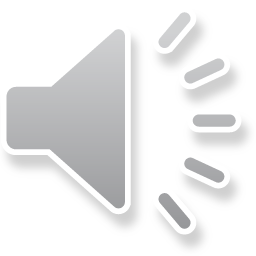 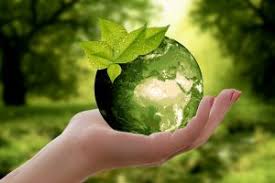 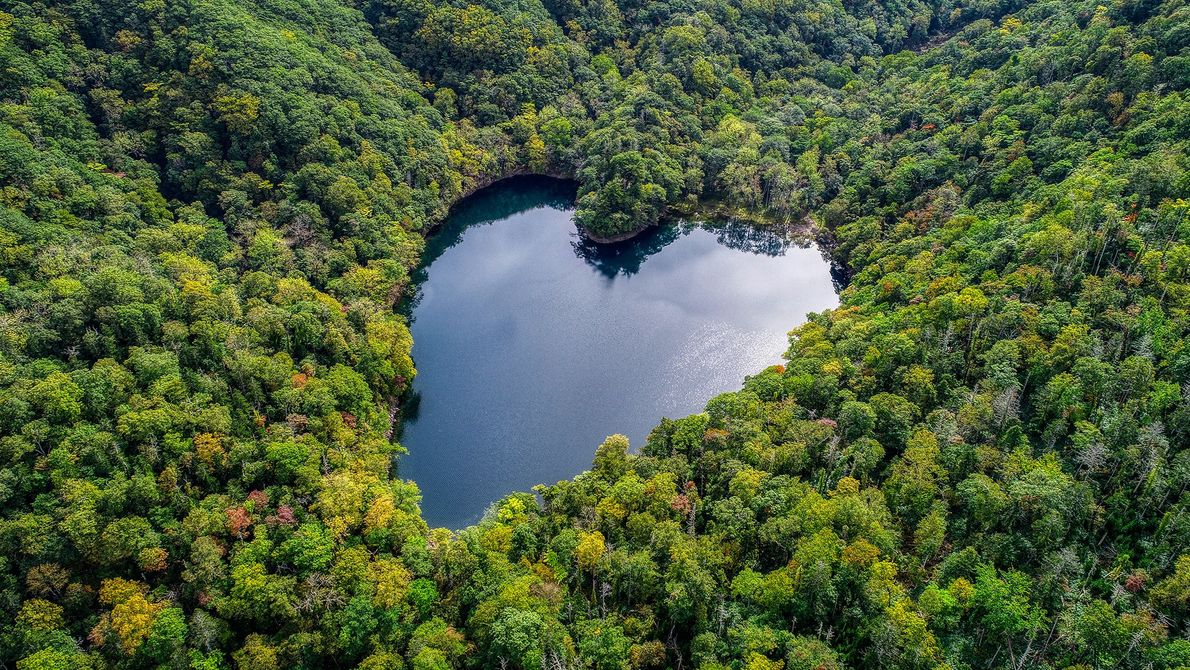 Un travail réalisé par les 6eE
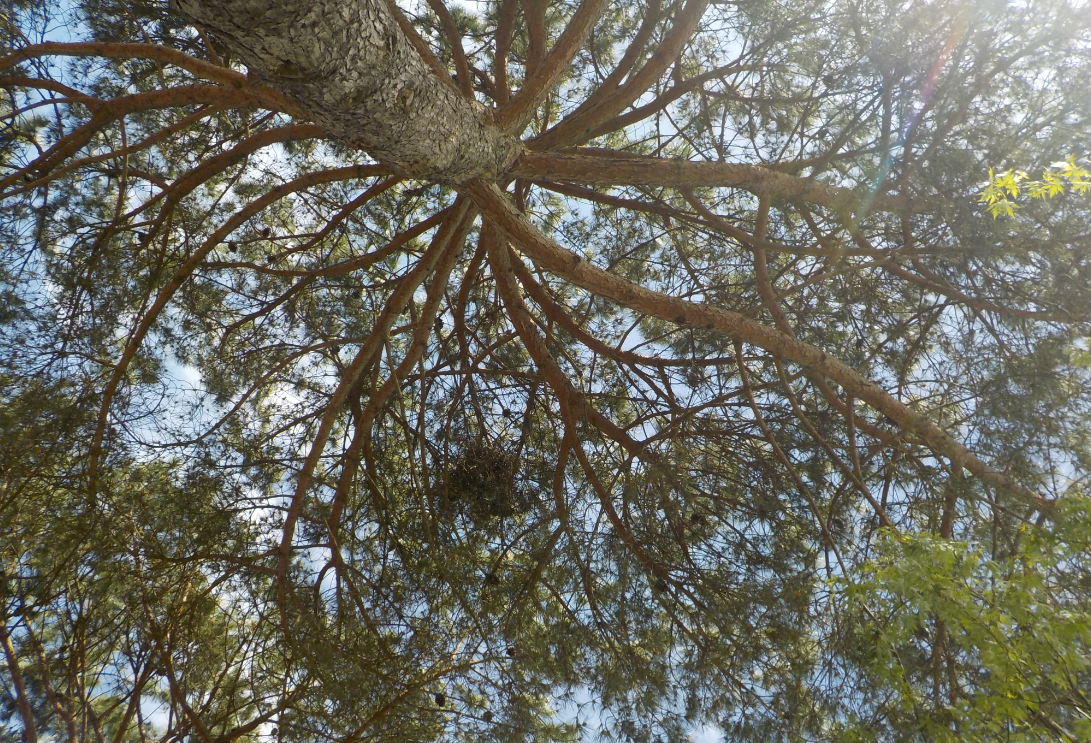 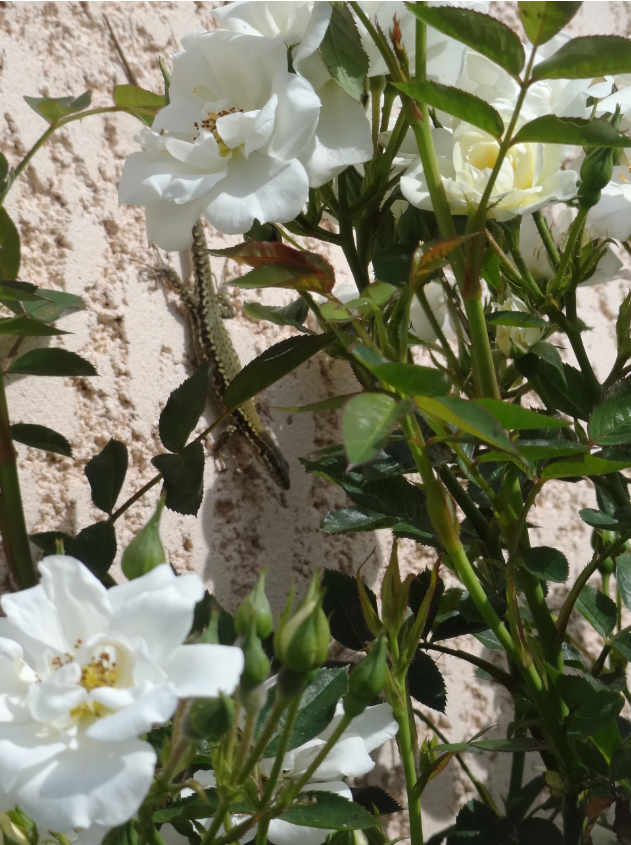 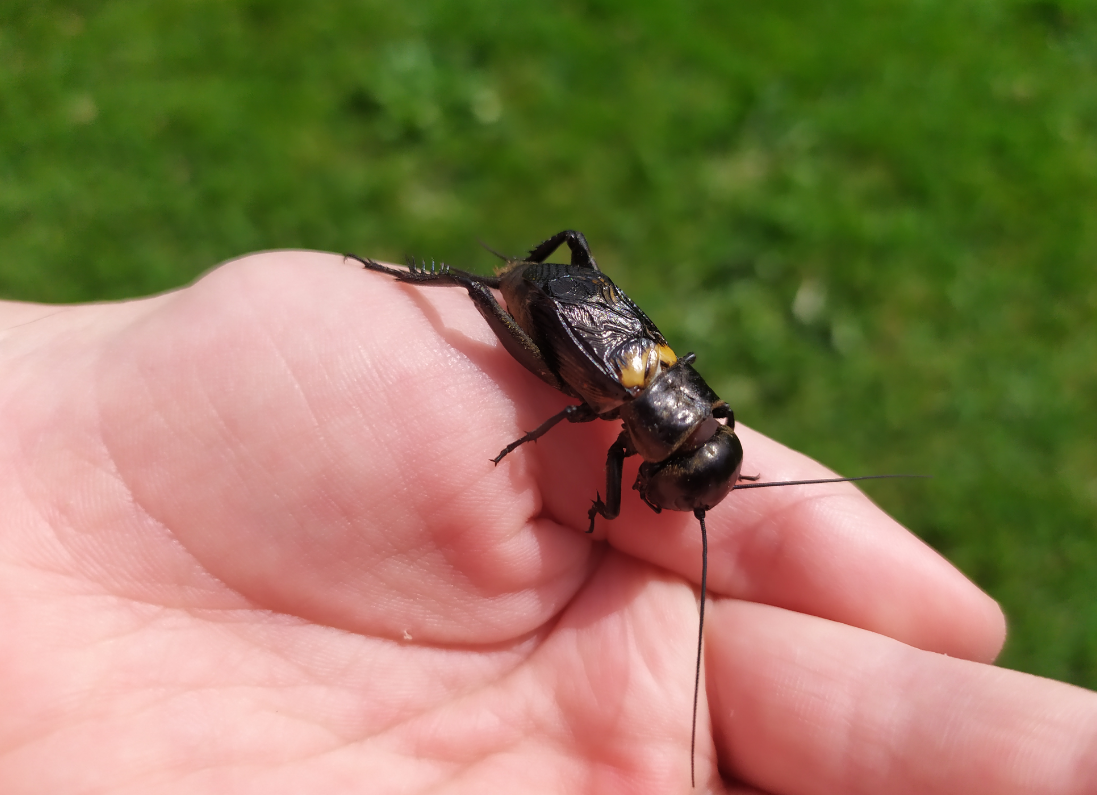 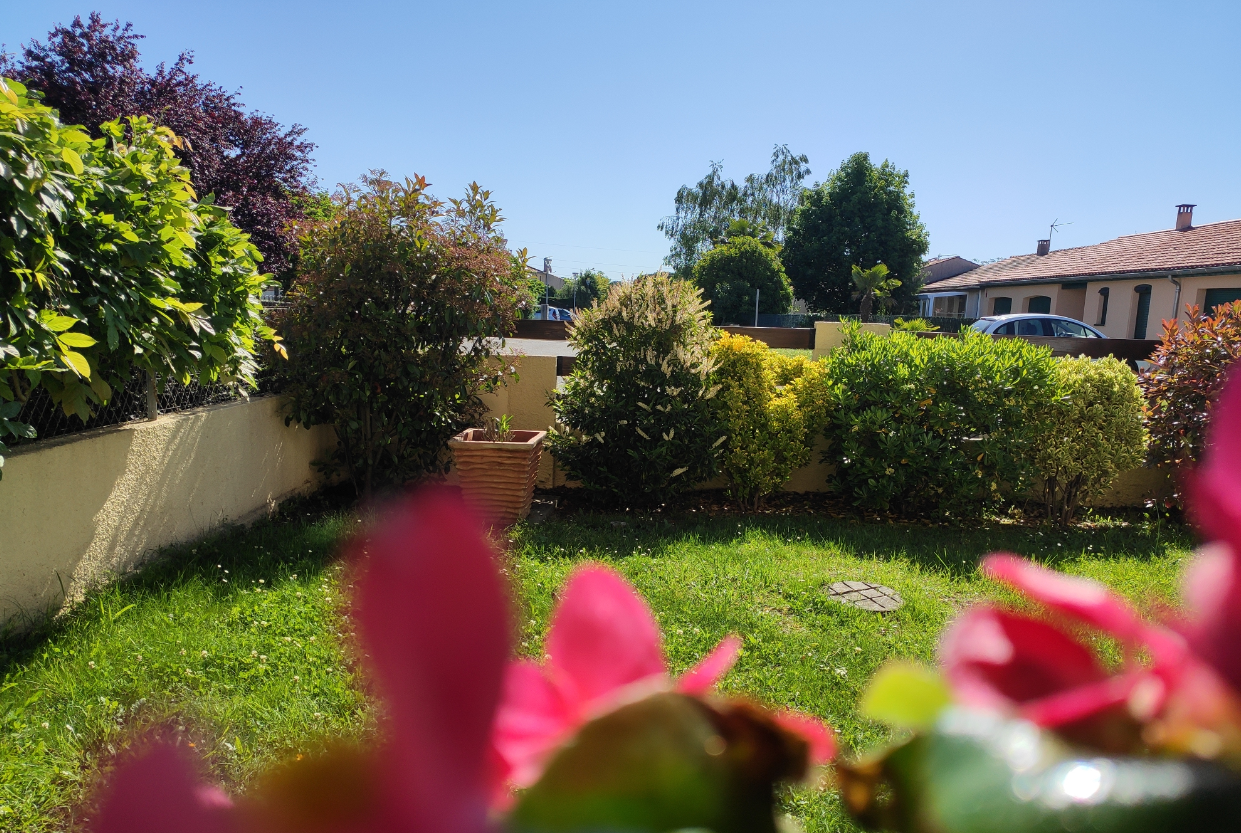 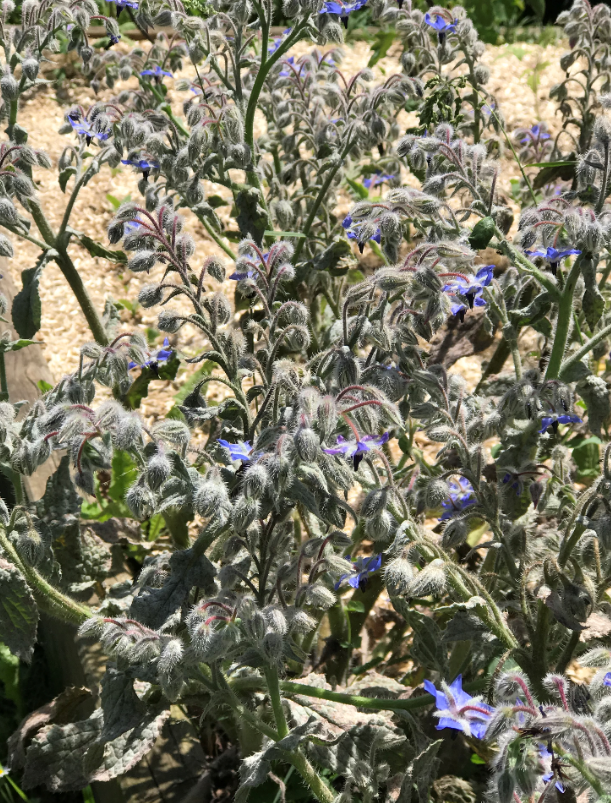 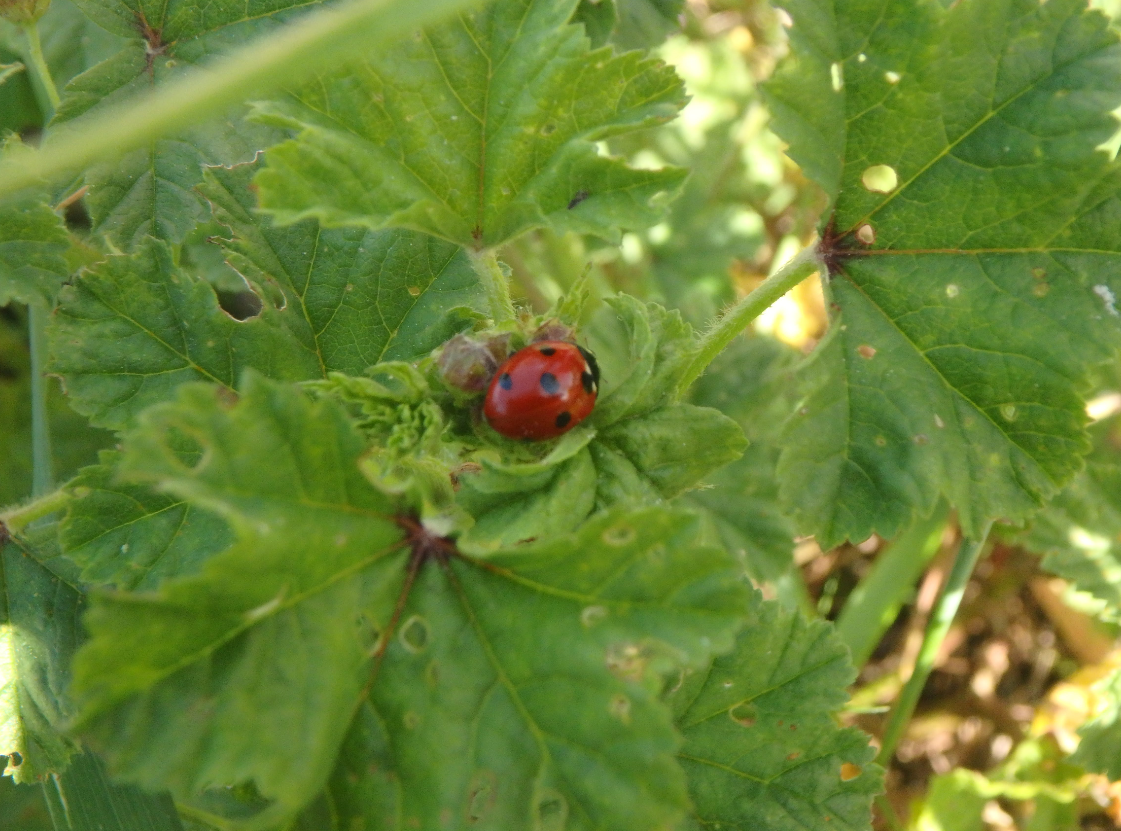 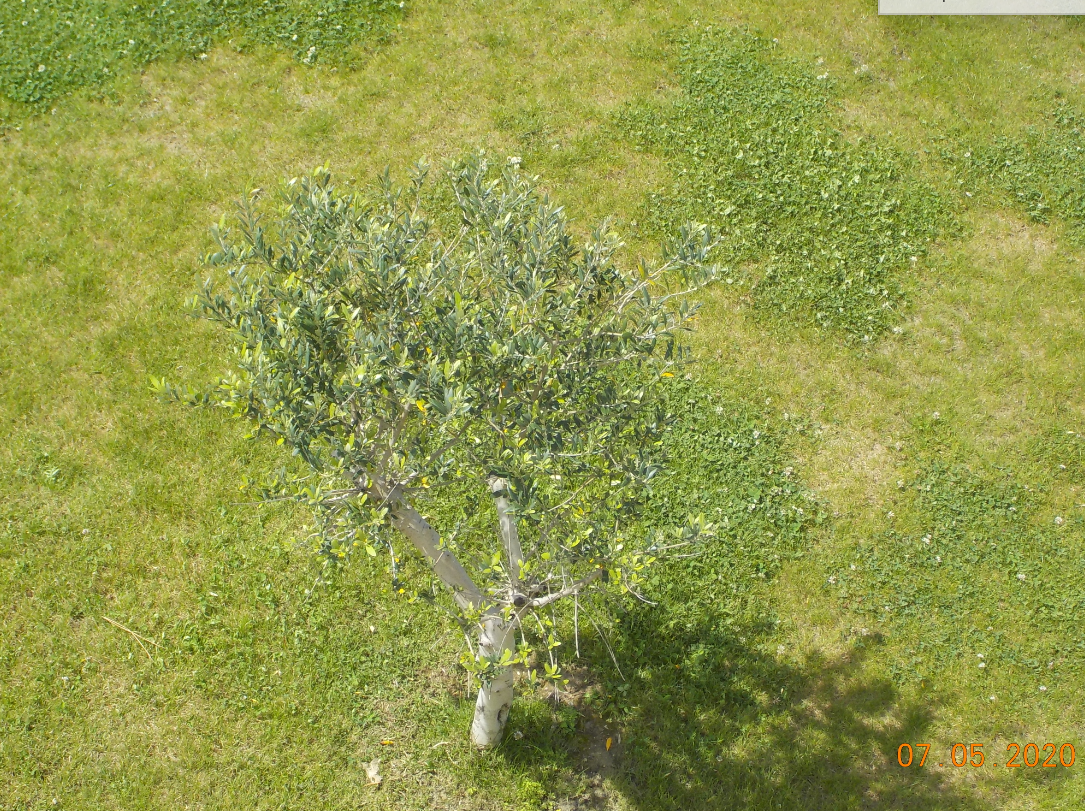 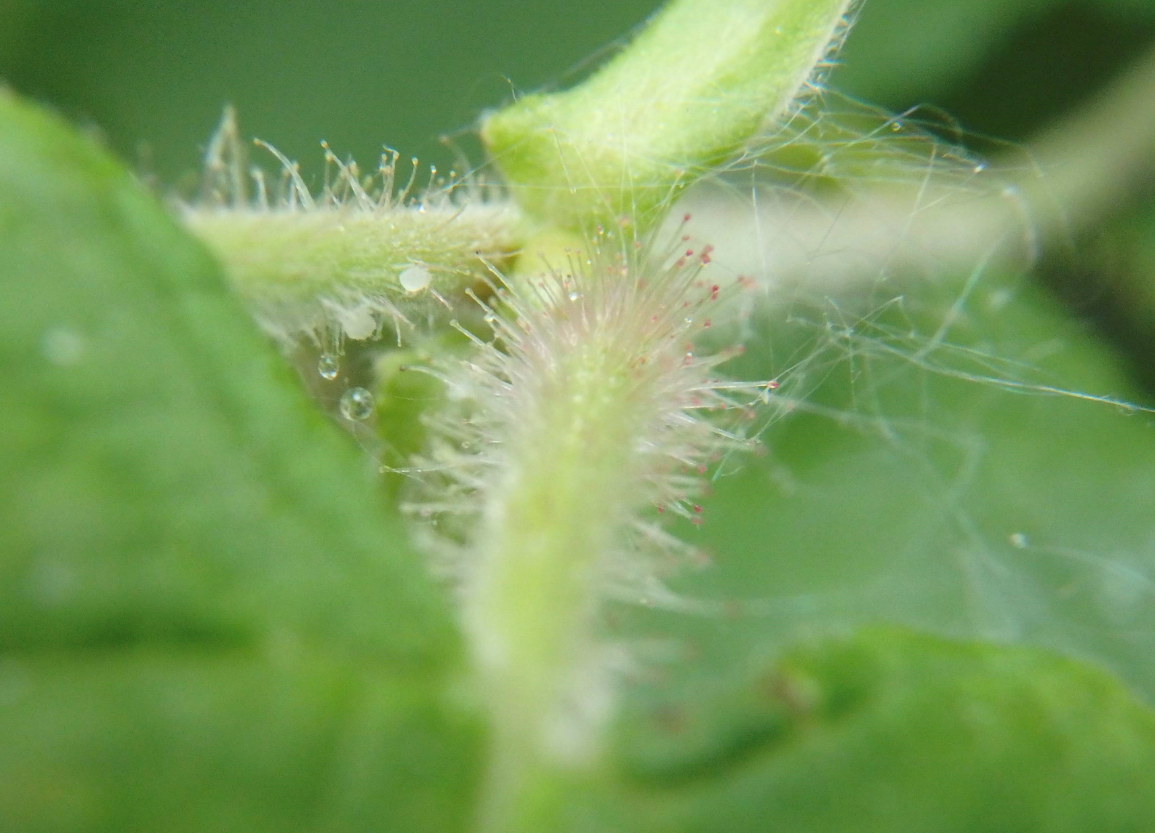 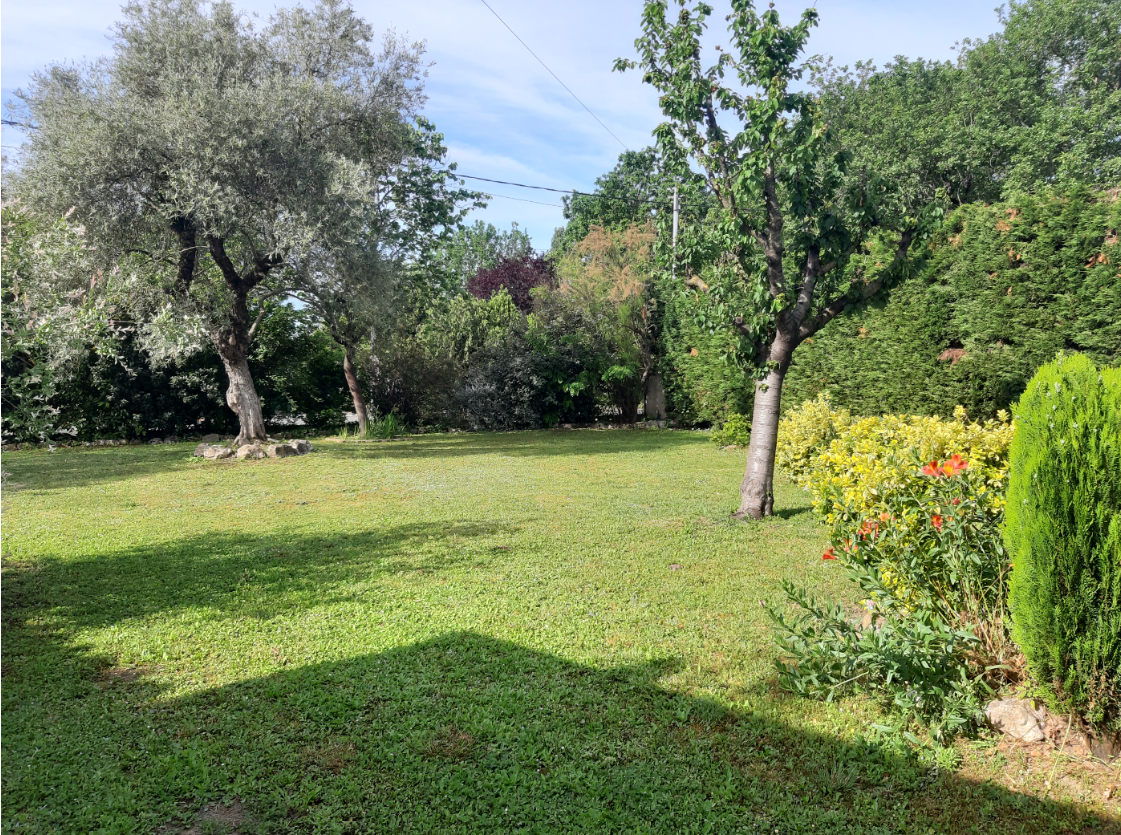 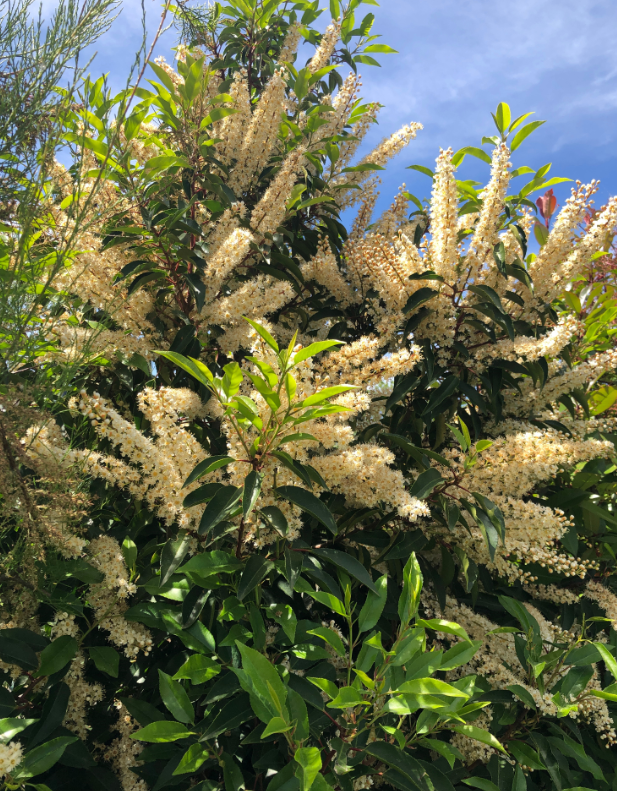 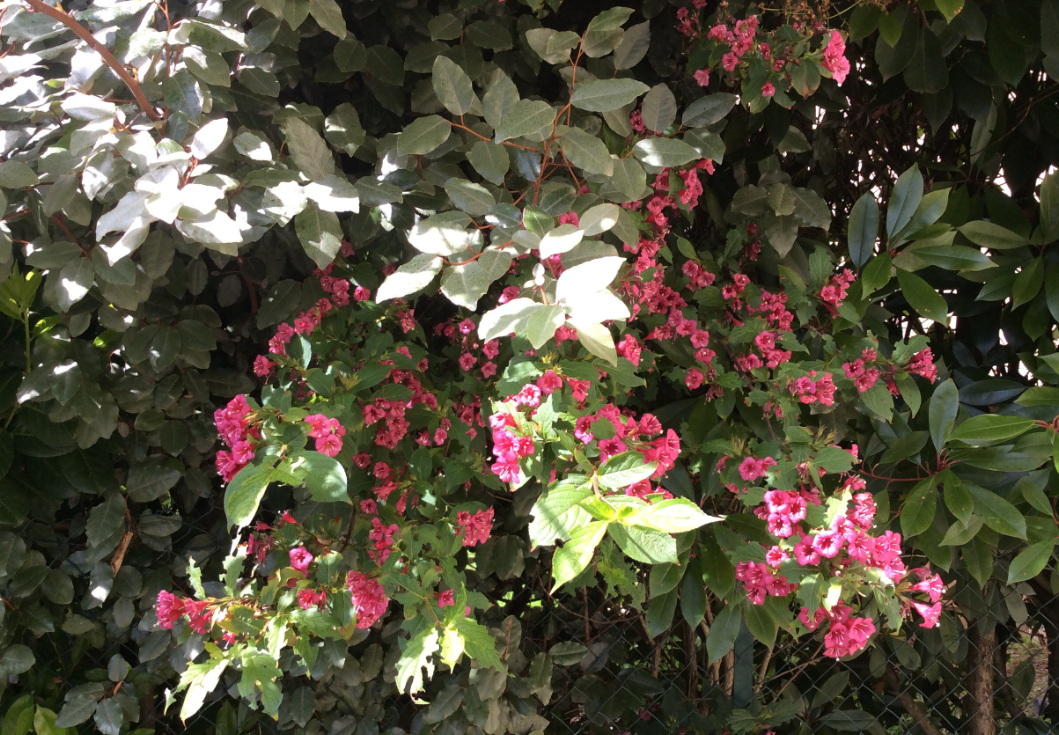 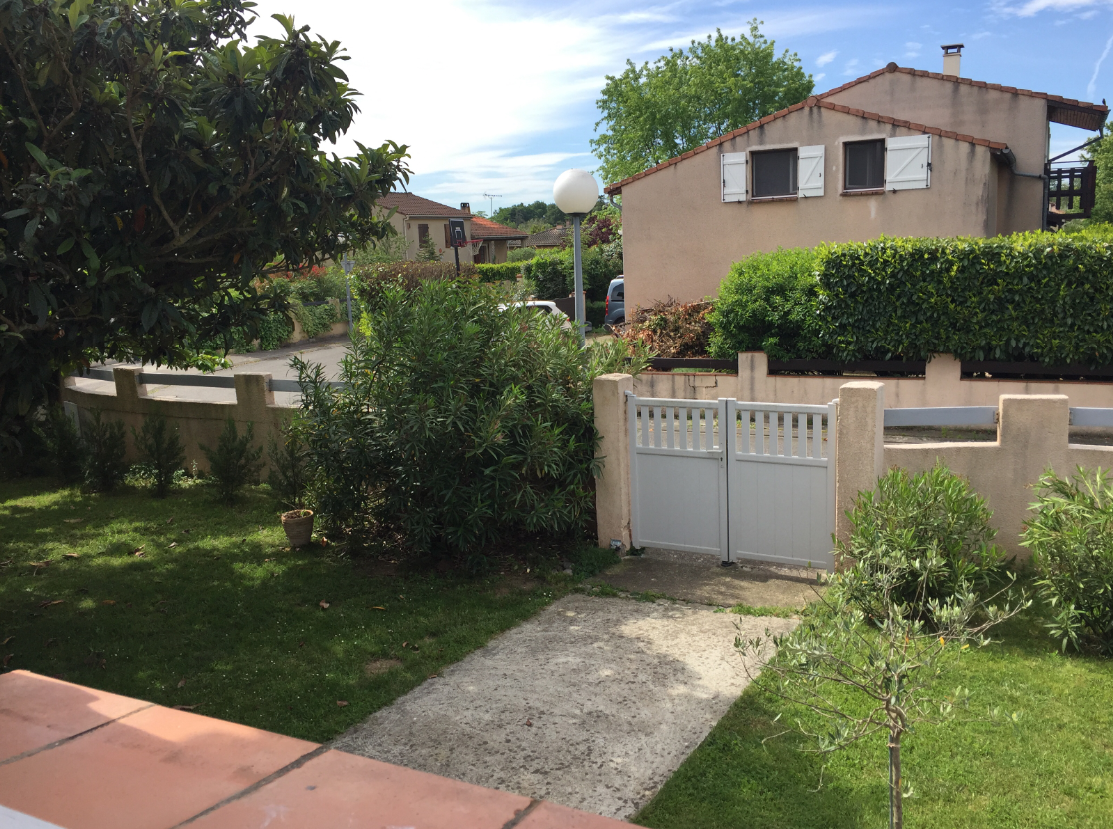 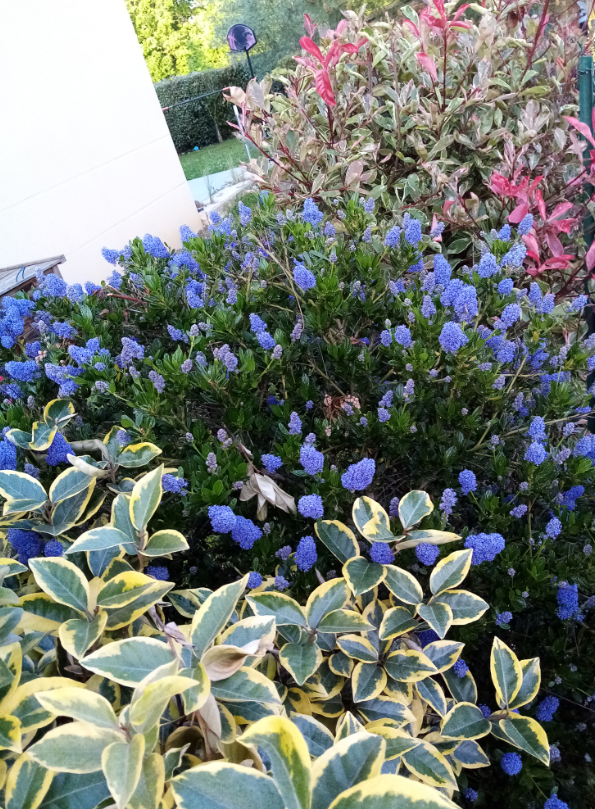 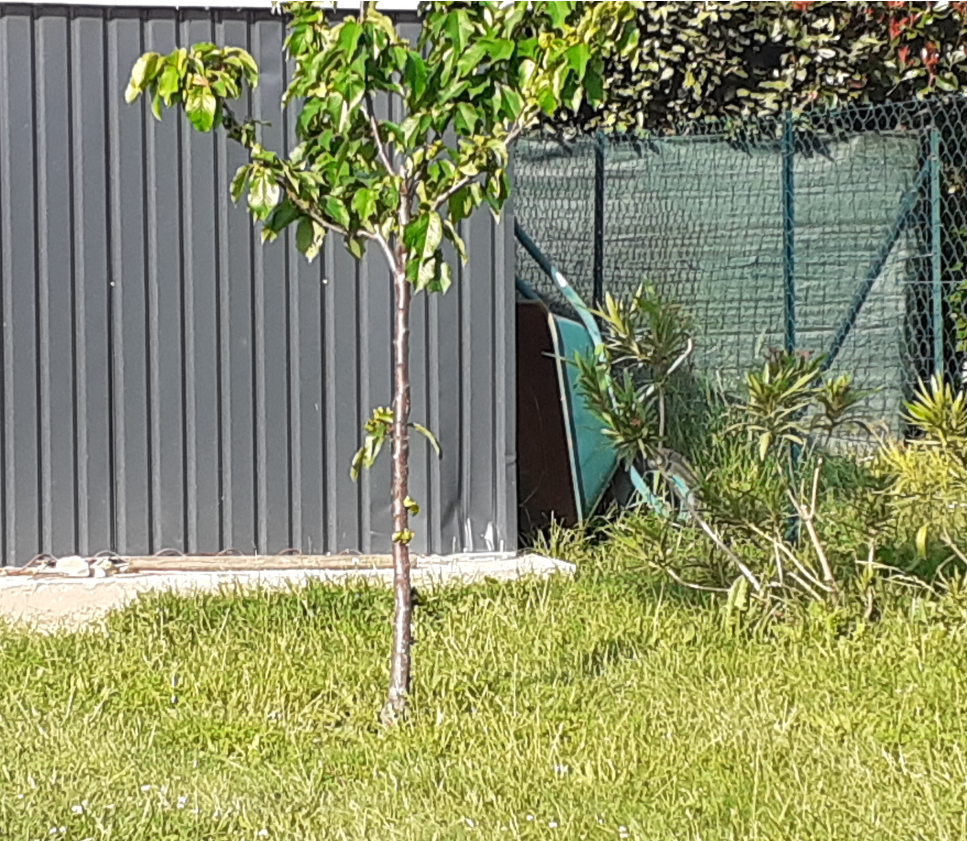 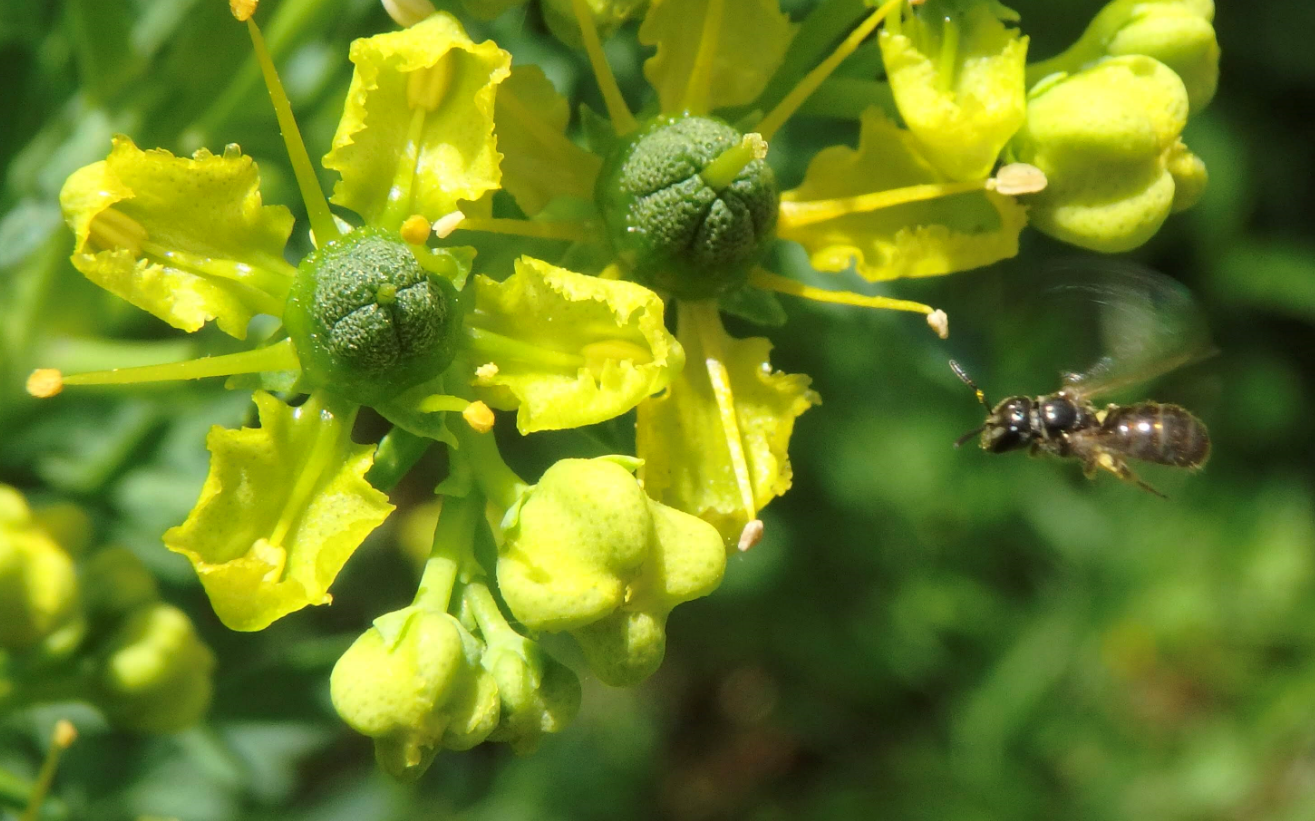 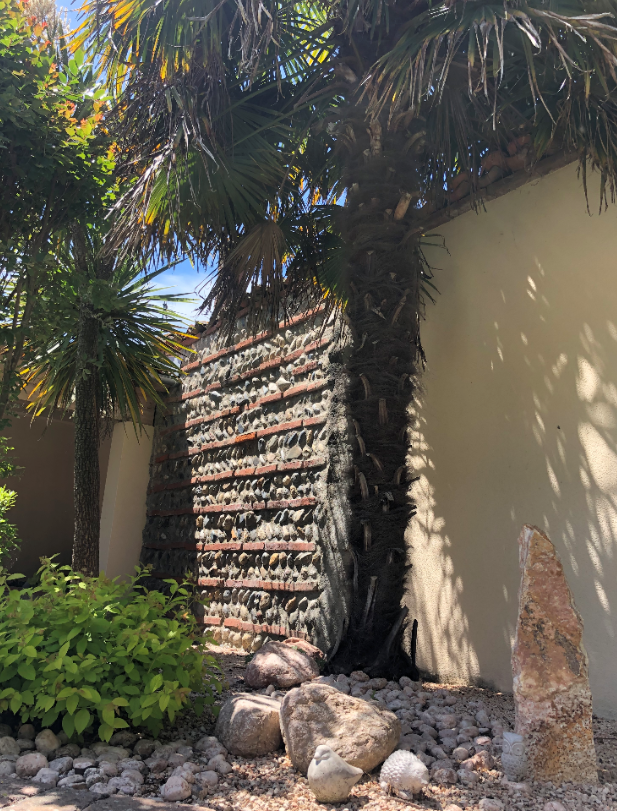 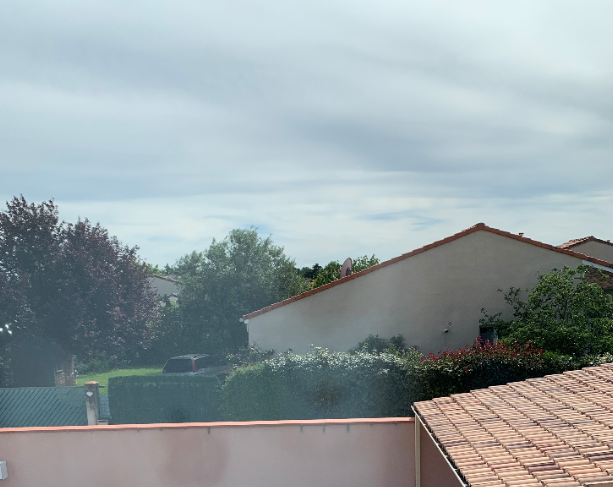 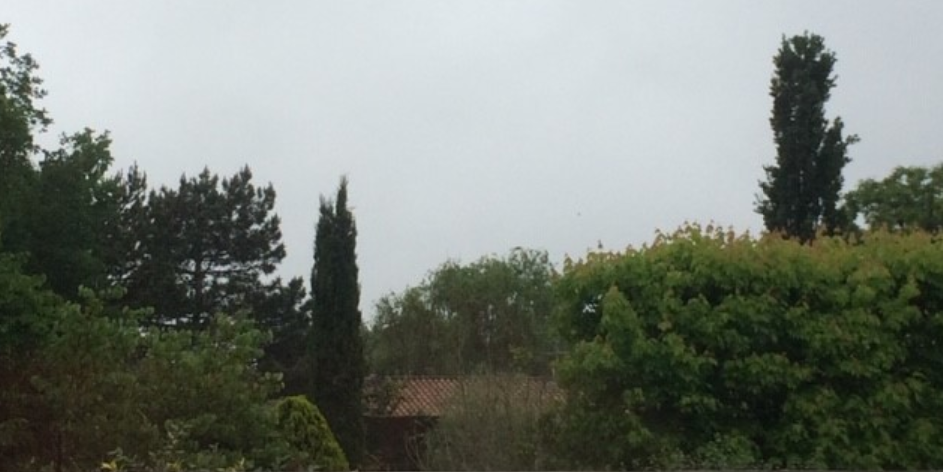 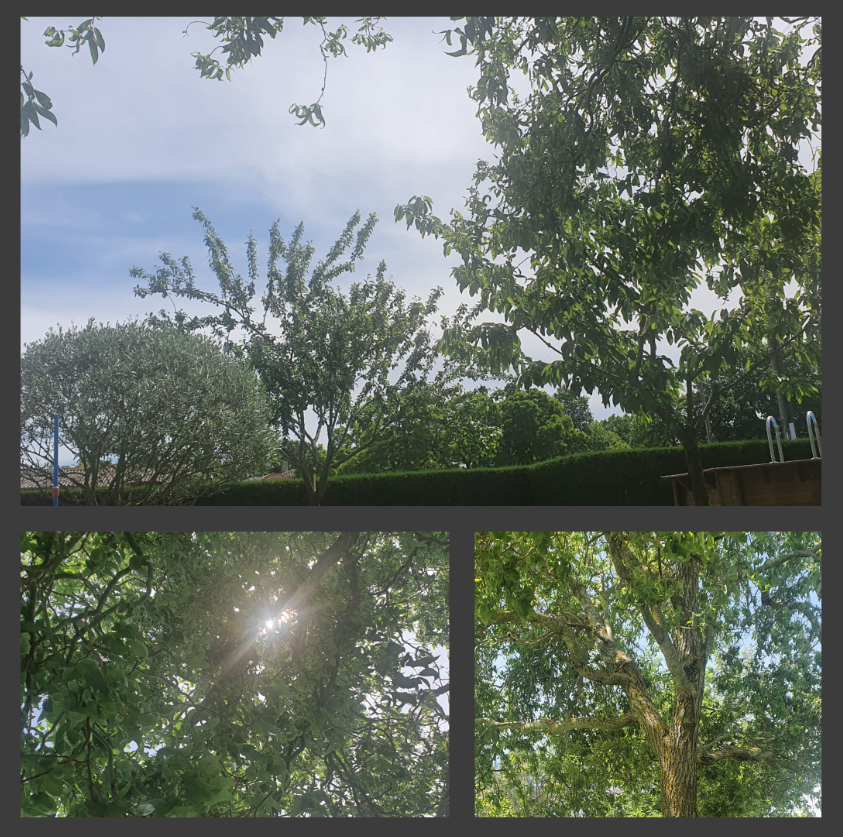 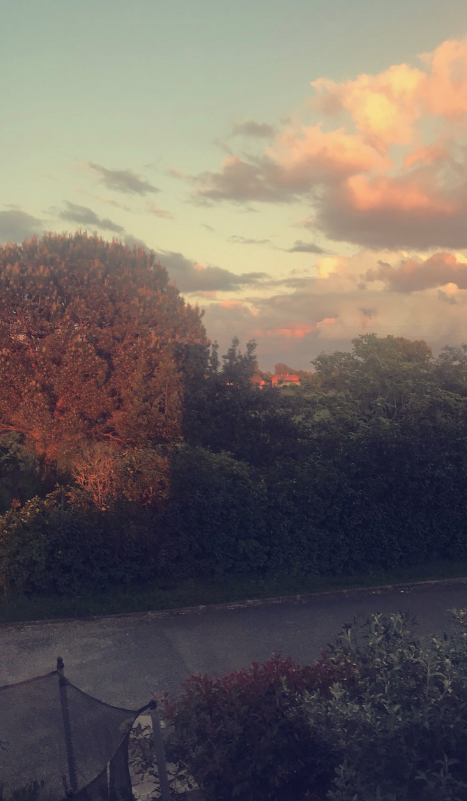 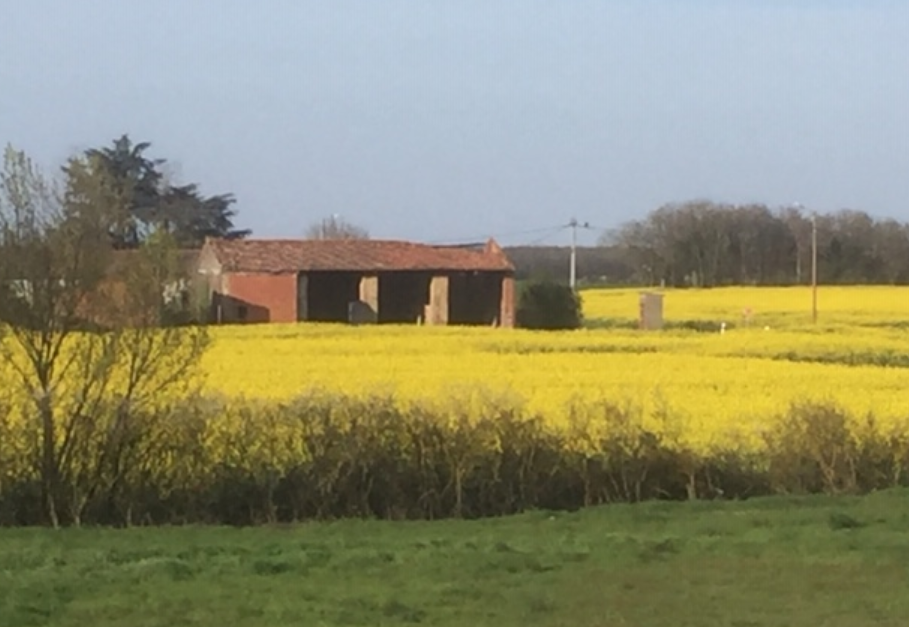 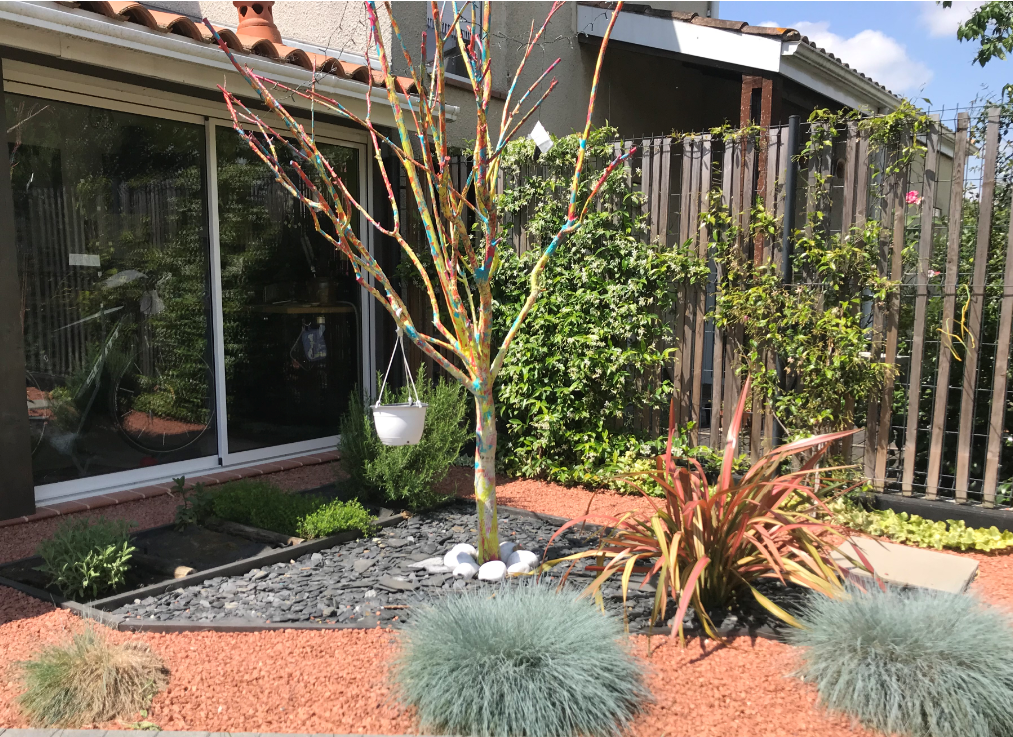